Middle Grade Literature
Mississippi Library Commission
What is Middle Grade?
Publisher designation
“juvenile fiction”
No hard-and-fast age rules
Major Awards
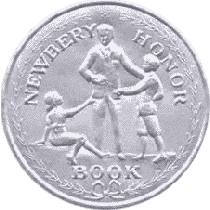 The Classy Crooks Club by Alison Cherry
Booked by Kwame Alexander
The Wild Robot by Peter Brown
As Brave As You by Jason Reynolds
Some Kind of Happiness by Claire Legrand
The Land of Forgotten Girls by Erin Entrada Kelly
The Gallery by Laura Marx Fitzgerald
Ally Watkins
awatkins@mlc.lib.ms.us